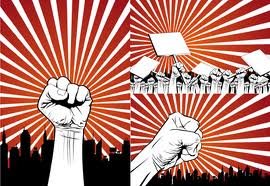 L2: The Marshall Court Continues to Consolidate Federal Power
Striving for Balance Between Democracy and Authority
Agenda
Objective: 
To understand the tension between Federalists and Republicans over the role and purpose of federal authority.

Schedule: 
Intro to Unit
Lecture & Discussion on Democracy and Authority in the Founding Period
Homework:
None
Expansion of National Government Under the Federalists
Marshall Court (1801-1835)Story
John Marshall appointed Chief Justice of SCOTUS by John Adams
Federalist Party leader and Secretary of State under John Adams
His rulings dramatically elevated the power of SCOTUS
Made SCOTUS a coequal branch of government along with the legislative and executive branch
Established SCOTUS as the final arbiter of constitutionality (judicial review)
Does all of this very inconspicuously 
From an appointed position…in the basement of the Capitol
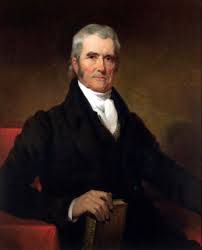 Marshall Court (1801-1835)Story
Marshall Discussion
“It was under Marshall’s leadership that the Supreme Court transmuted the federal structure created by the Founders into a nation strong enough to withstand even the shock of civil war.”  - Schwartz, 33 – Where do we see this?  
How did Marshall use the Constitution to create the nation he wanted?
Marshall Court (1801-1835)Significance
Dramatically expands federal authority because:
Grows federal authority by making SCOTUS an equal branch
Gives SCOTUS tremendous power
SCOTUS—not the people, not the states, not the president—decides if something is constitutional
Federal law is superior to state law
Federal government is more powerful than states
Federalists Expand Federal Authority in all Branches!